Муниципальное бюджетное дошкольное образовательное учреждение «Детский сад № 89»Лэпбук «Я б в строители пошёл»                           Разработала:                                                             Лопатина Ирина Александровна,                      воспитатель
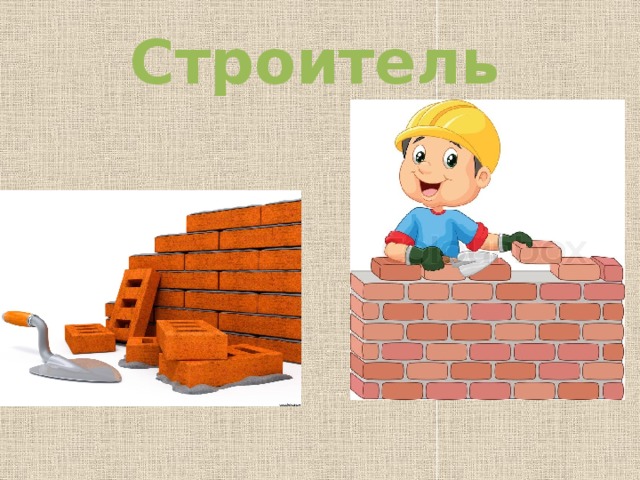 С древнейших времен одной из самых нужных в нашем мире является профессия - строитель. Для того чтобы хорошо жить, работать, учиться, людям нужна крыша над головой. И не только крыша, но еще и стены, окна, двери и многие другие вещи, которые делают для нас настоящие мастера, объединенные общей профессией - строитель.
            Строитель - понятие многогранное, объединяющее в себе различные специальности. Ведь в одиночку построить что-то серьезное и большое практически невозможно, разве что небольшой домик или песочный замок. Поэтому у строителей существует разделение труда по всем видам выполняемых работ.
            Строители работают в любое время года и в любую погоду. Поэтому они обладают крепким здоровьем и выносливостью. А еще строители владеют множеством специальных знаний и умений, чтобы строить крепкие и качественные здания и сооружения.
            Профессия строитель - самая мирная и самая созидательная профессия нашего общества. А ещё она относится к числу самых нужных и важных профессий на Земле.
             В  нашем городе в последние годы происходит активное строительство  новых зданий и реконструкция культурных памятников и социально-значимых учреждений, что не проходит незамеченным от внимательных глаз детей.
Актуальность.
В ходе образовательной деятельности было выявлено, что дети имеют поверхностные знания о том, как происходит строительство зданий, люди каких профессий работают на стройке. Поэтому для систематизации знаний и представлений у детей о стройке, строительных профессиях мы решили создать лэпбук.  
Созданный лэпбук позволяет: 
- Познакомить детей с историей появления профессии строитель. - Пополнить знания  детей о конструкциях домов.
- Формировать конкретные представления об этапах строительства.- Обогащать словарь детей новыми словами: фундамент, многоэтажный, спецтехника, экскаваторщик, архитектор, каменщик, кровельщик, маляр, плотник, водопроводчик, электрик.- Продолжить знакомство со спецтехникой на стройке, строительными материалами.
Строительство домов из кубиков интересует детей с самого раннего возраста и этот интерес у детей   не ослабевает. С  возрастом дети осваивают разные конструкторы, инструменты, становятся разнообразными их постройки, углубляются их знания.
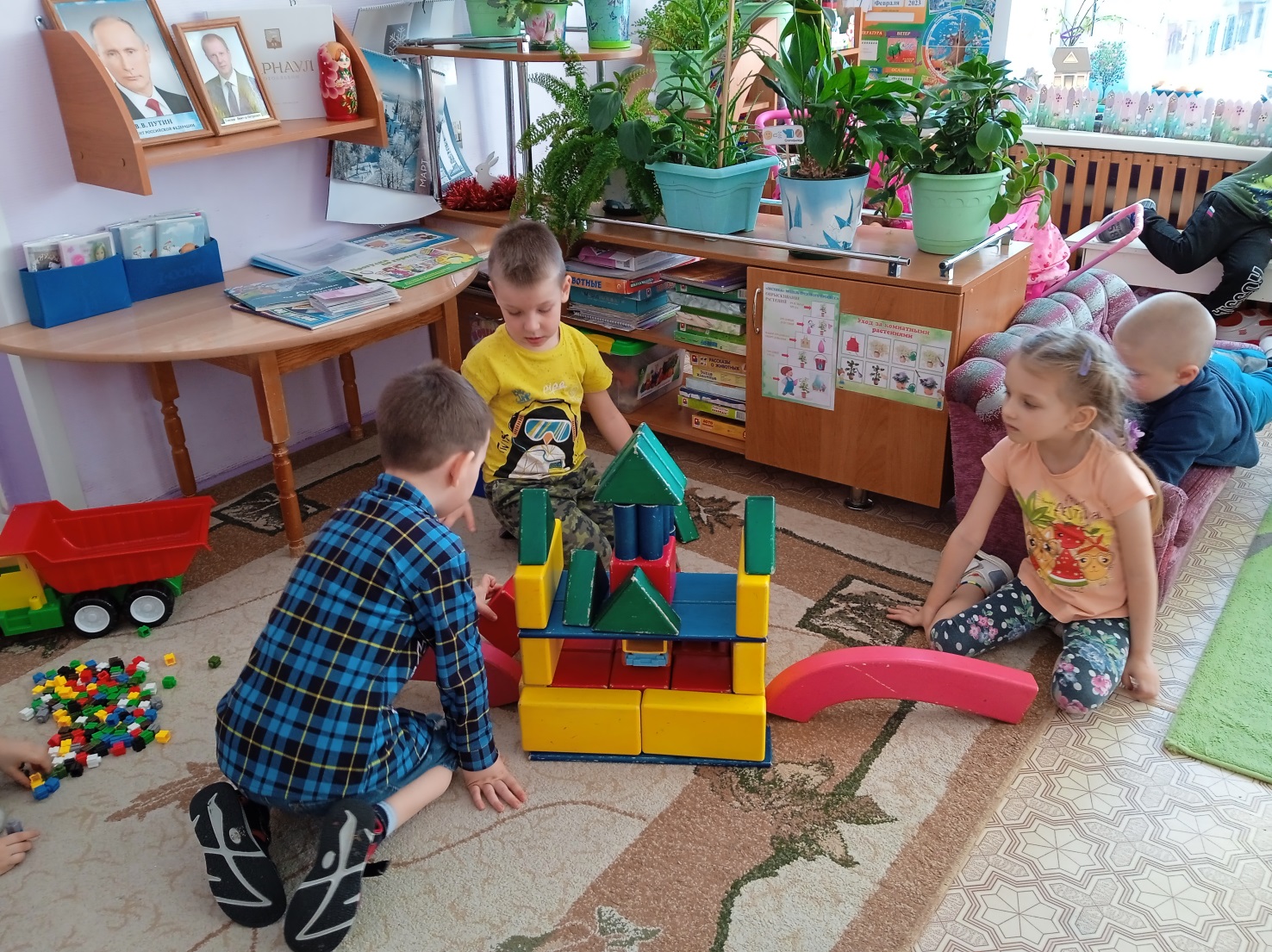 Познакомьтесь с лэпбуком «Я б в строители пошел»
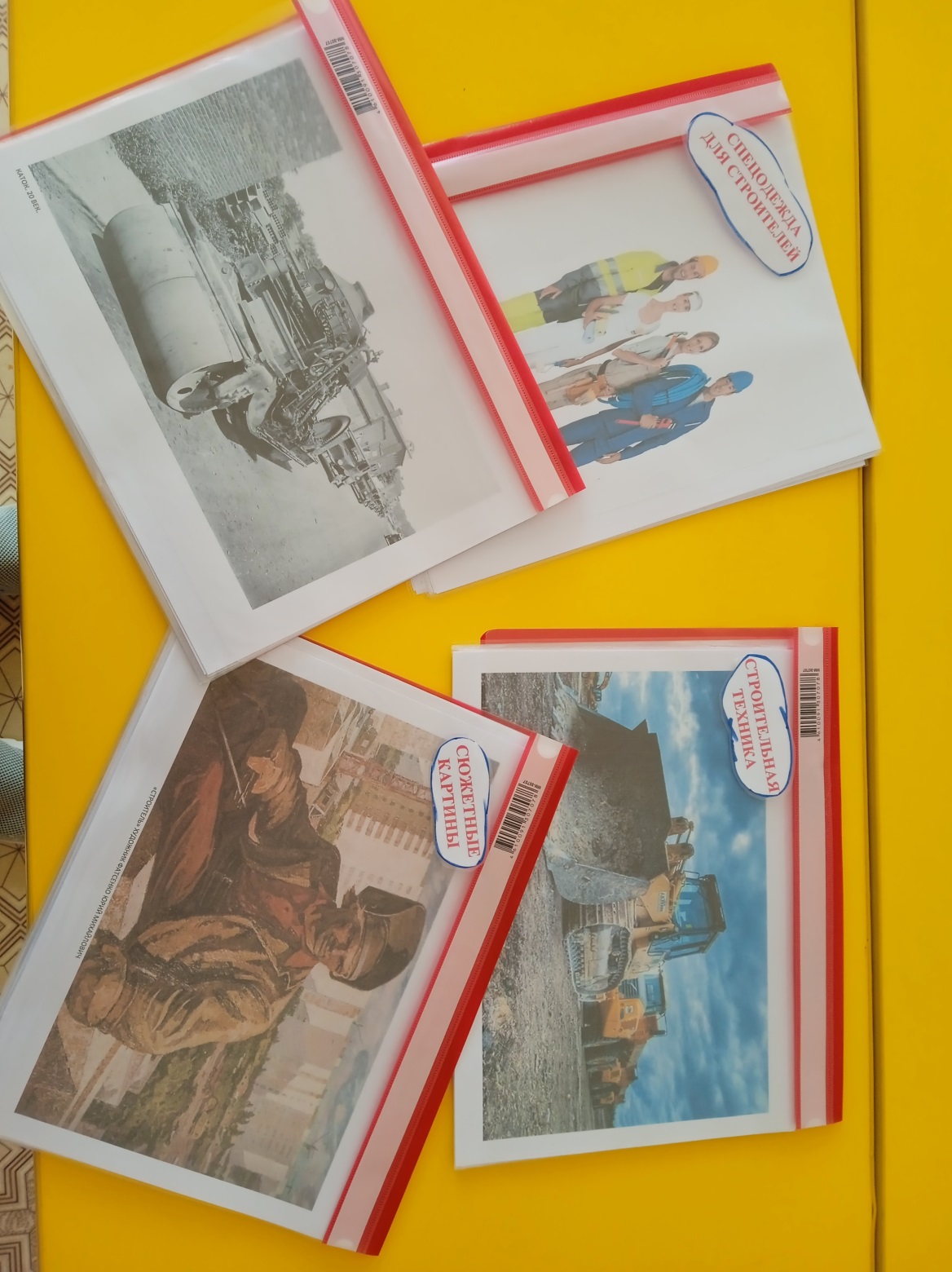 Спасибо за внимание.